The strain tensor
Section 1
Why do we need to know about elasticity?
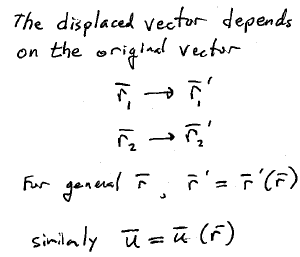 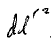 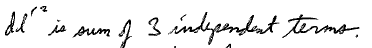 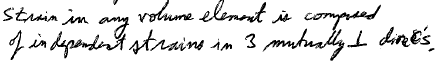 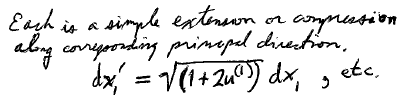 Strain tensor for small deformations
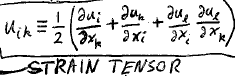 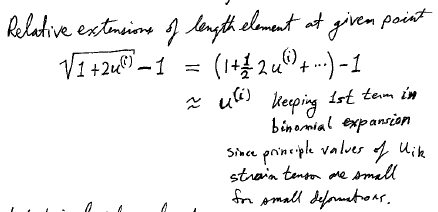 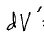 How do we measure strain?Strain Gauges
From James T. Humprhies and Leslie P. Sheets, Industrial Electronics 4th Ed. (Delmar, Albany NY, 1993)
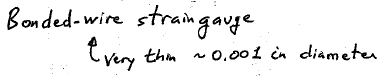 Edward Simmons,former Caltech ME graduate student, invented the bonded wire resistance strain gage in 1936.
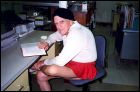 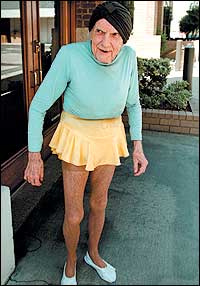 Dr. Simmons, creator of a billion dollar industry,first adopted by aerospace,helped win WWII
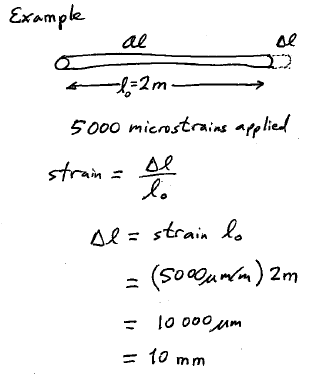 Range of Gauge Factor Values
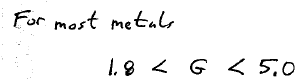